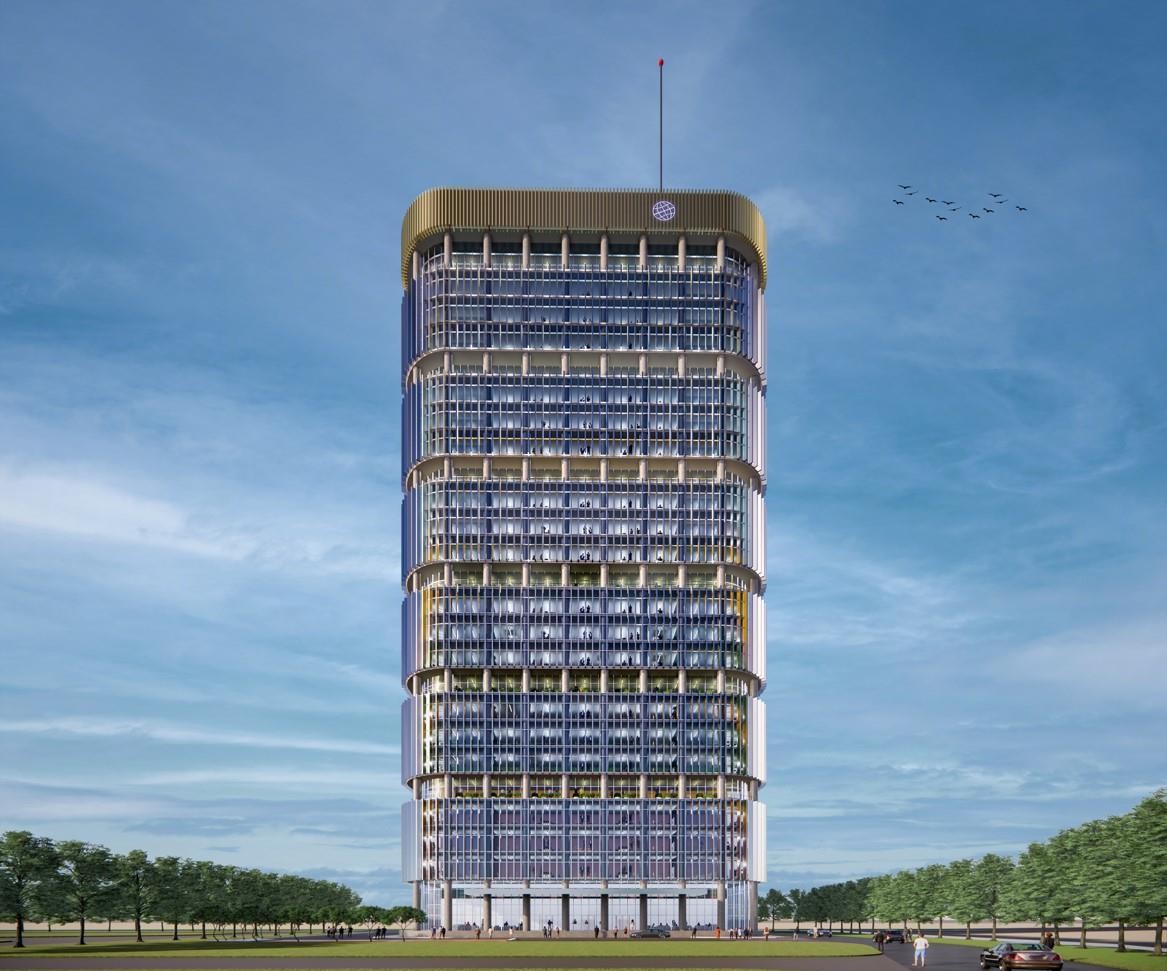 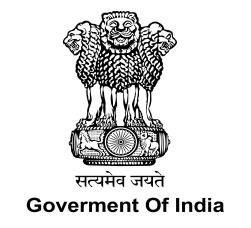 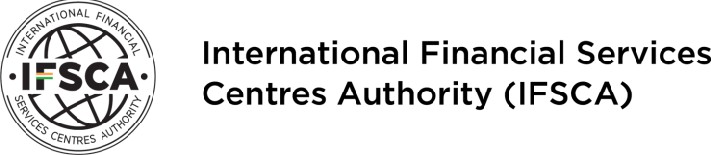 BATF    Services@ GIFT IFSC - India’s Maiden International Financial Centre
International Financial Services Centres Authority
Ministry of Finance, Government of India GIFT City, Gujarat, India
1
www.ifsca.gov.in
Salient features of the Regulations
Government vide notification (CG-DL-E-19012024-251465) dated 18.01.2024 notified Bookkeeping, Accounting, Taxation and Financial Crime Compliance as a financial services.
Accounting Service
Book-Keeping Service
Taxation  Services
Financial Crime Compliance
Preparation of financial statements
Compilation of financial statements from information provided by the client
Reviewing annual and interim financial statements or other accounting information
Analysis of financial statements;
Other related accounting support services
Classifying and recording transactions including payroll ledgers in terms of money or any other unit of measurement in books of account or other related documents.*




*Book-keeping Services under this clause do not include payroll and taxation services.
Tax Consultation
Tax Planning
Preparing and filing of tax returns of all kinds
Advice and guiding concerning taxes
Services rendered in relation to compliances of Anti-Money Laundering (AML) / Countering the Financing of Terrorism (CFT) measures and Financial Action Task Force (FATF) recommendations
Application and Granting of Registration
Application
Submit application in specified format with non-refundable fee.

Deficiencies
Applicants have 30 days to rectify deficiencies communicated by the Authority.

Granting
Authority may grant registration with specified conditions.

Validity
Registration is valid unless cancelled or surrendered with Authority approval.
xxx
3
1
2
3
Eligibility Conditions
Entity Structure
Jurisdiction
Service Receipt
Company or Limited Liability Partnership
Promoters must be from a jurisdiction not identified as "High Risk" by the FATF.
BATF services can be provided to any non-resident client*
*Except for jurisdictions which have been identified by FATF as High Risk Jurisdictions
Fit and Proper Requirements
Fairness and Integrity
Record of financial integrity, good reputation, and honesty.

No Convictions
Absence of convictions for offences involving moral turpitude or economic offences.

No Proceedings
No pending recovery proceedings initiated by a statutory body.

BATF Service Providers must ensure that the entity, its principal officer, directors, partners, key managerial personnel, and controlling shareholders are fit and proper persons at all times. The regulations also specify disqualifications, such as convictions for moral turpitude or economic offences, pending recovery proceedings, and orders from regulatory authorities.
xxx
5
Safeguarding Conditions
No Transfer
No transferring of existing contracts from Group Entities in India.

No Splitting
Business should not be set up by splitting, reconstructing, or reorganizing existing businesses in India.

Employees transfer
Upto 20% of employees in the BATF Service provider can be transferred from its Group Entities in India

Asset Requirement
There should not be any transfer of assets from any of the Group Entities in India to the BATF Service Provider
xxx
6
Key Managerial Personnel
Miscellaneous Provisions
Minimum office space criteria
Minimum carpet area computed at 60 sq. ft. per employee.

Currency of Operations
Carry out its operation in any Specified Foreign Currency.
INR for routine administrative & statutory expenses.
Balance Sheet in Specified Foreign Currency

Reporting requirements 
Entities must furnish information relating to their operations to the Authority and submit a compliance certificate issued by an independent third party within 90 days of each financial year's closure.
xxx
8
BATF Fee Structure
Application fees
Processing fees
Registration Fees
Annual Fees
< 500 employees : USD 5000 (per activity)
500-1000 employees : USD 7500 (per activity)
>1000 employees : USD 10000 (per activity)
USD 5000 (per activity)
USD 1000 (per activity)
Modification of terms and conditions : 20% of Registration fee

Relaxation/waiver : USD 1000
Key Advantages for BATF Service Provider
*support at the rate of 25% upto 50 Crore for the projects having gross fixed capital investment (GFCI) less than ₹250 crore.
** government will provide support of 15% up to Rs 20 crore. projects having gross fixed capital investment (GFCI) less than ₹250 crore will get opex support.
xxx
10
Current Status
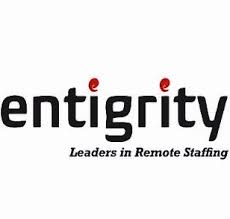 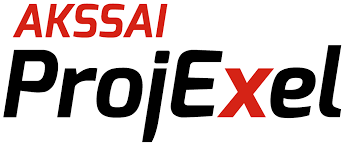 23 Entities have been authorized as BATF Service Provider across permitted activities

Some of the key BATF Service Provider in GIFT IFSC are
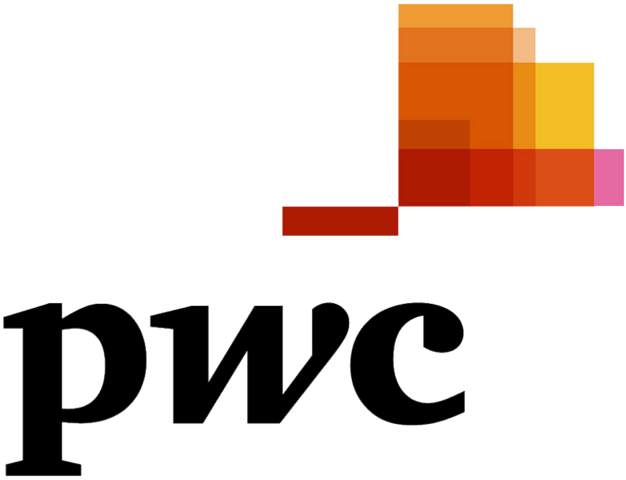 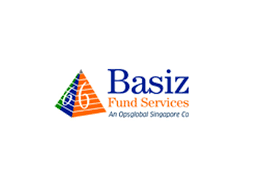 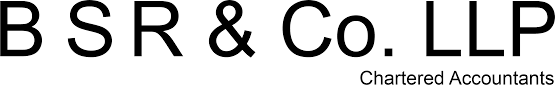 11
xxx
12
xxx